Investigative Reports!
Grab a grey strip of paper, landscape, name on top-left
Write a newspaper headline (bold, arresting, inflammatory language) 

Turn it over

Write the best 2 pieces of evidence that you would include in your story
We will share next class
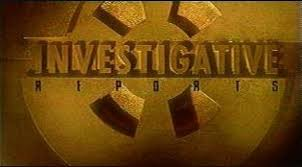